ЦЕНТР 
НЕПРЕРЫВНОГО ПОВЫШЕНИЯ 
ПРОФЕССИОНАЛЬНОГО МАСТЕРСТВА
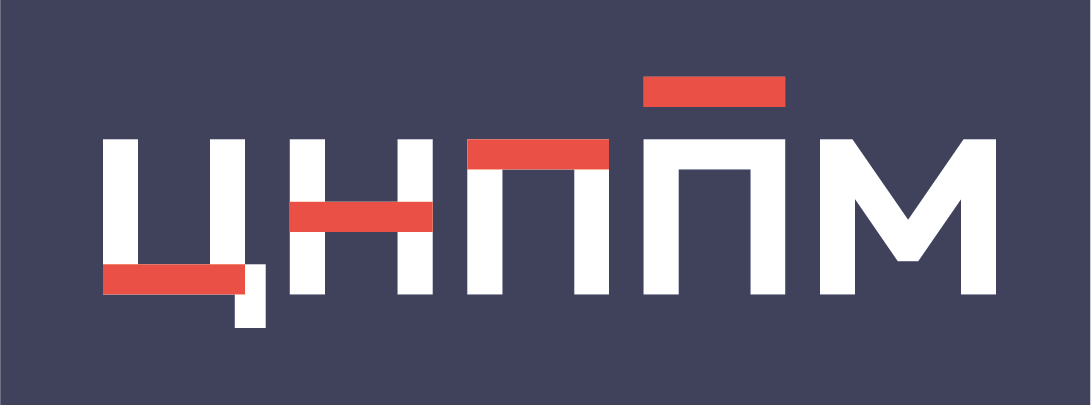 ФОРСАЙТ-СЕССИЯ «Организации образовательного процесса обучающихся с ограниченными возможностями здоровья в условиях инклюзии»В рамках системы адаптации сопровождения молодых педагогов (до 35 лет с опытом до 3 лет)
Ведущие: Львов Д.В., Савенок Д.Н.
Санкт-Петербург
2023
Форсайт-сессия
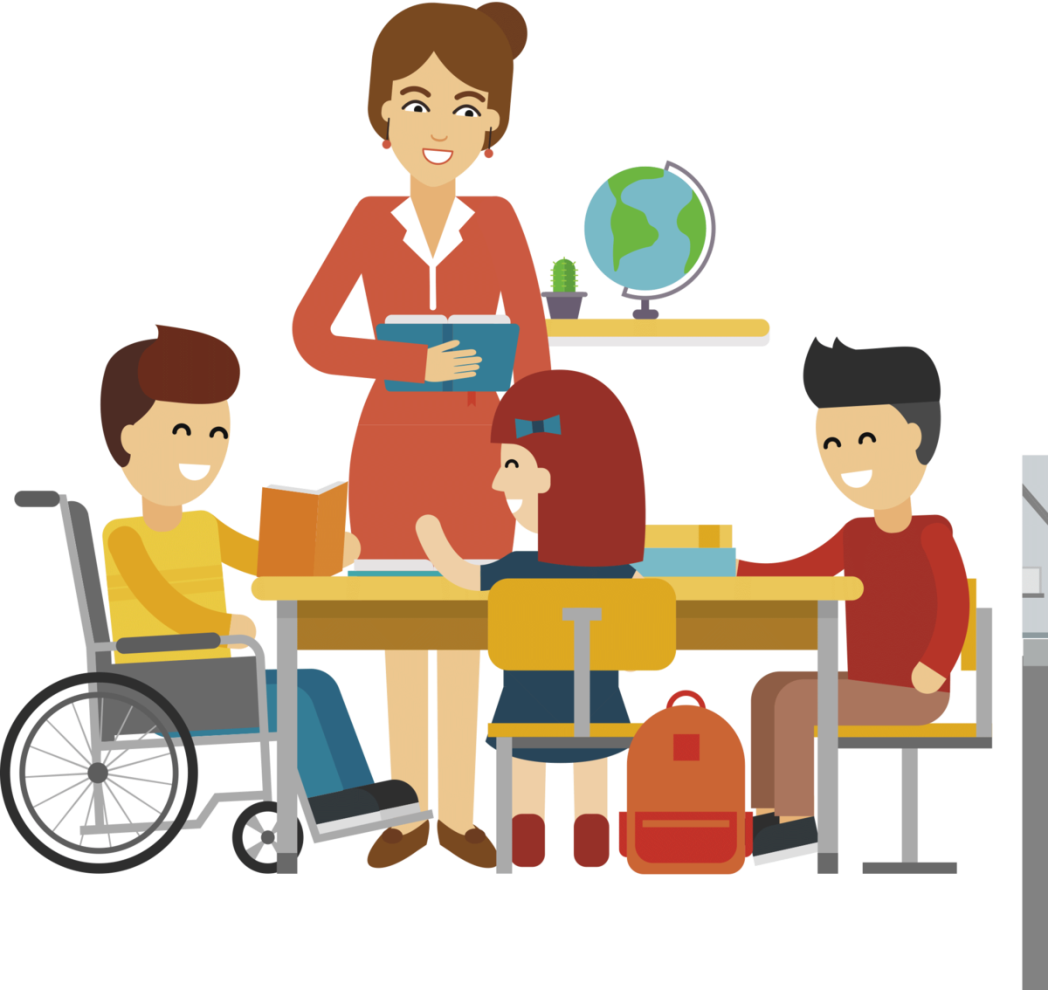 Форсайт — инновационный мозговой штурм, позволяющий максимально эффективно понять достоинства и недостатки прошлого и учесть это в создании новых технологий
Форсайт-сессии — это прикладной инструмент мозгового штурма при разработке сценариев и технологических дорожных карт
Статус обучающегося
Документы подтверждающие статус
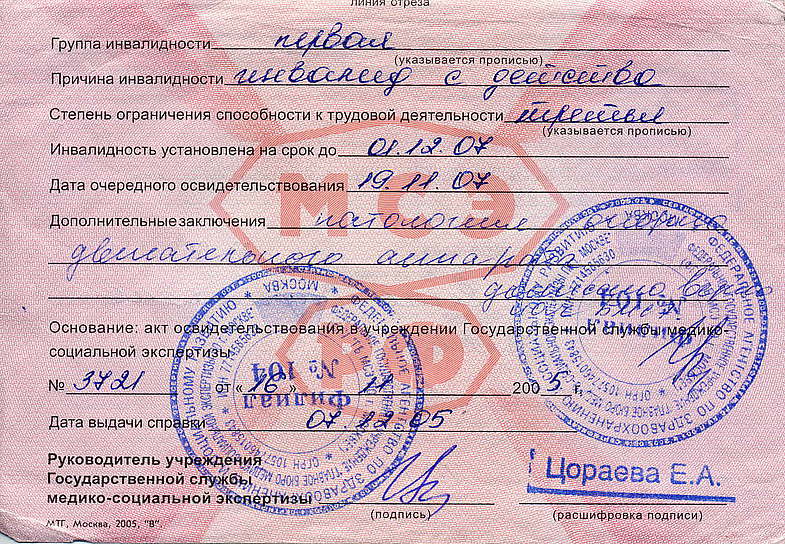 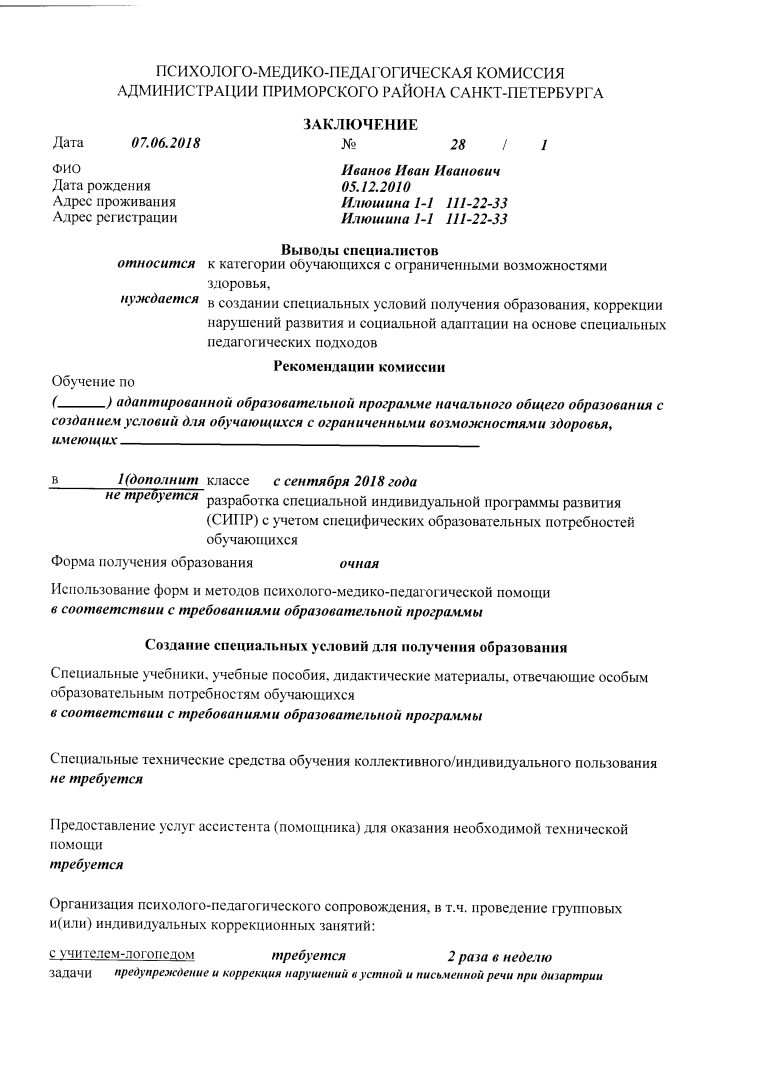 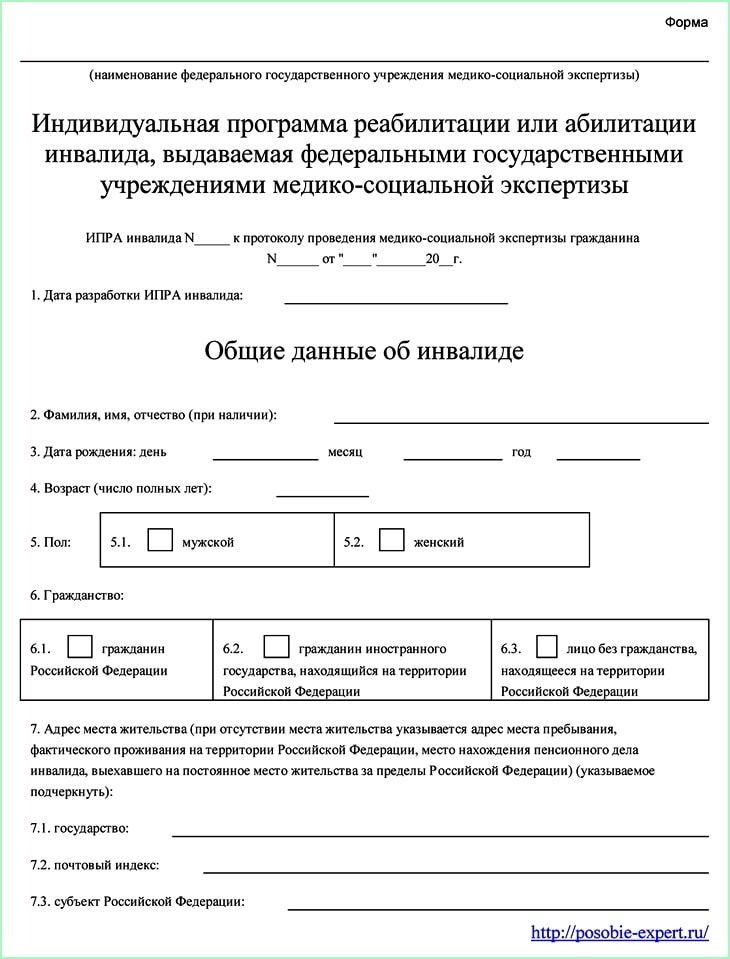 Нозологии
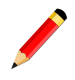 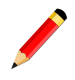 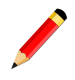 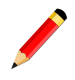 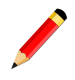 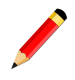 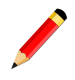 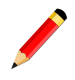 Периоды эволюции системы специального образования
ФЗ от 3 мая 2012 г. № 46-ФЗ «О ратификации Конвенции о правах инвалидов»
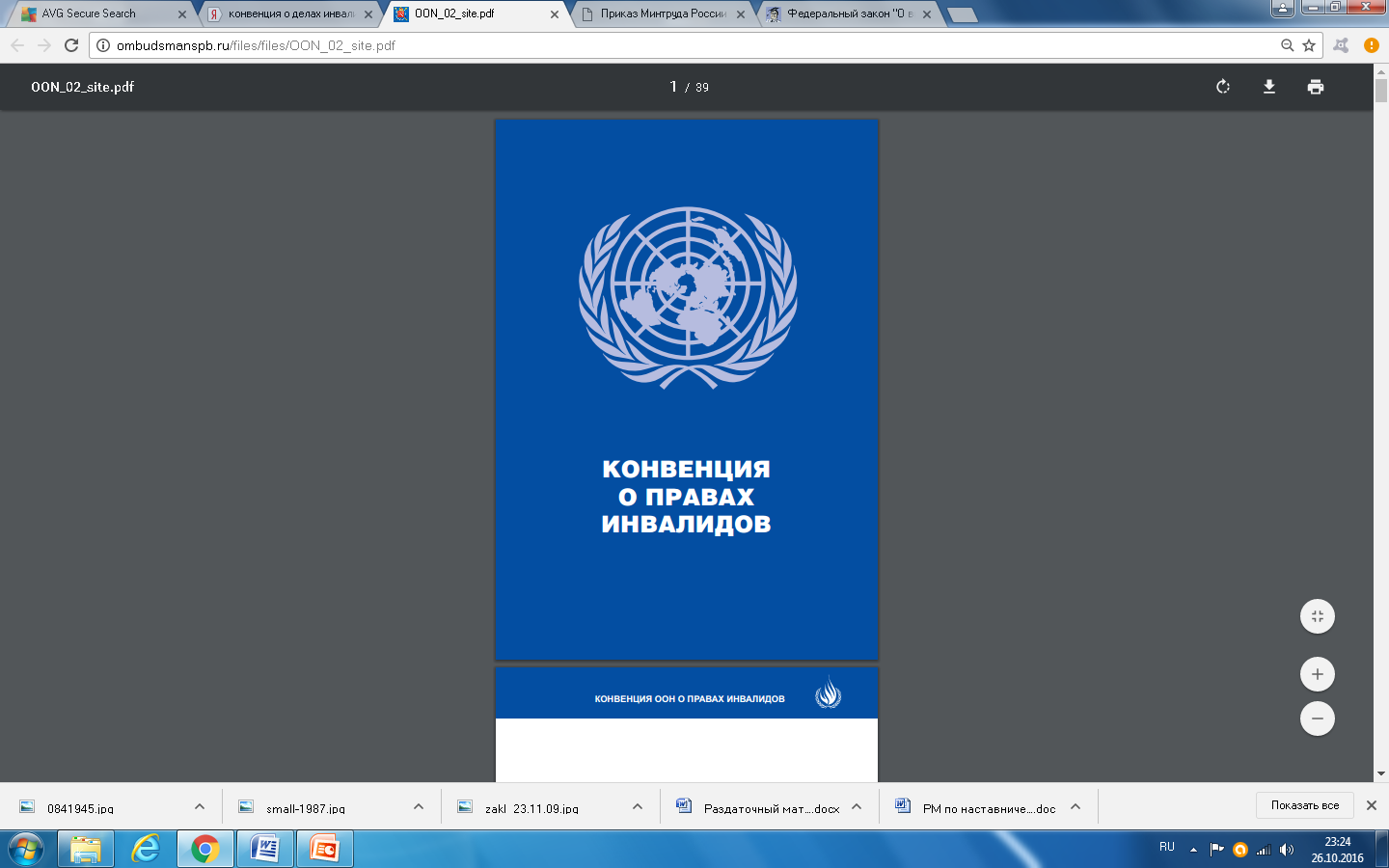 Лицо с инвалидностью


Лицо с ограниченными возможностями здоровья
Инклюзивное образование
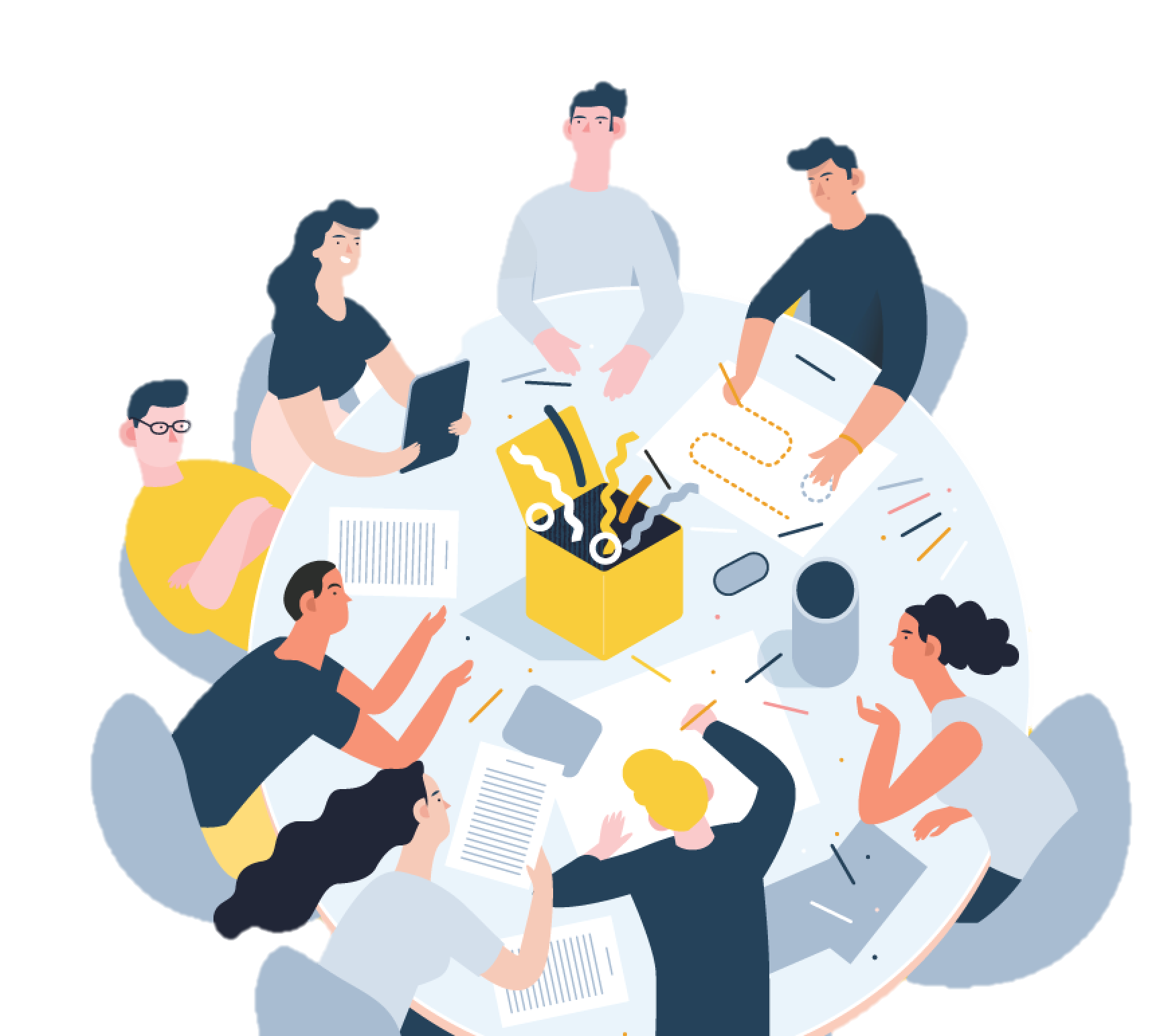 обеспечение равного доступа к образованию для всех обучающихся с учетом разнообразия особых образовательных потребностей и индивидуальных возможностей
Модели обучения
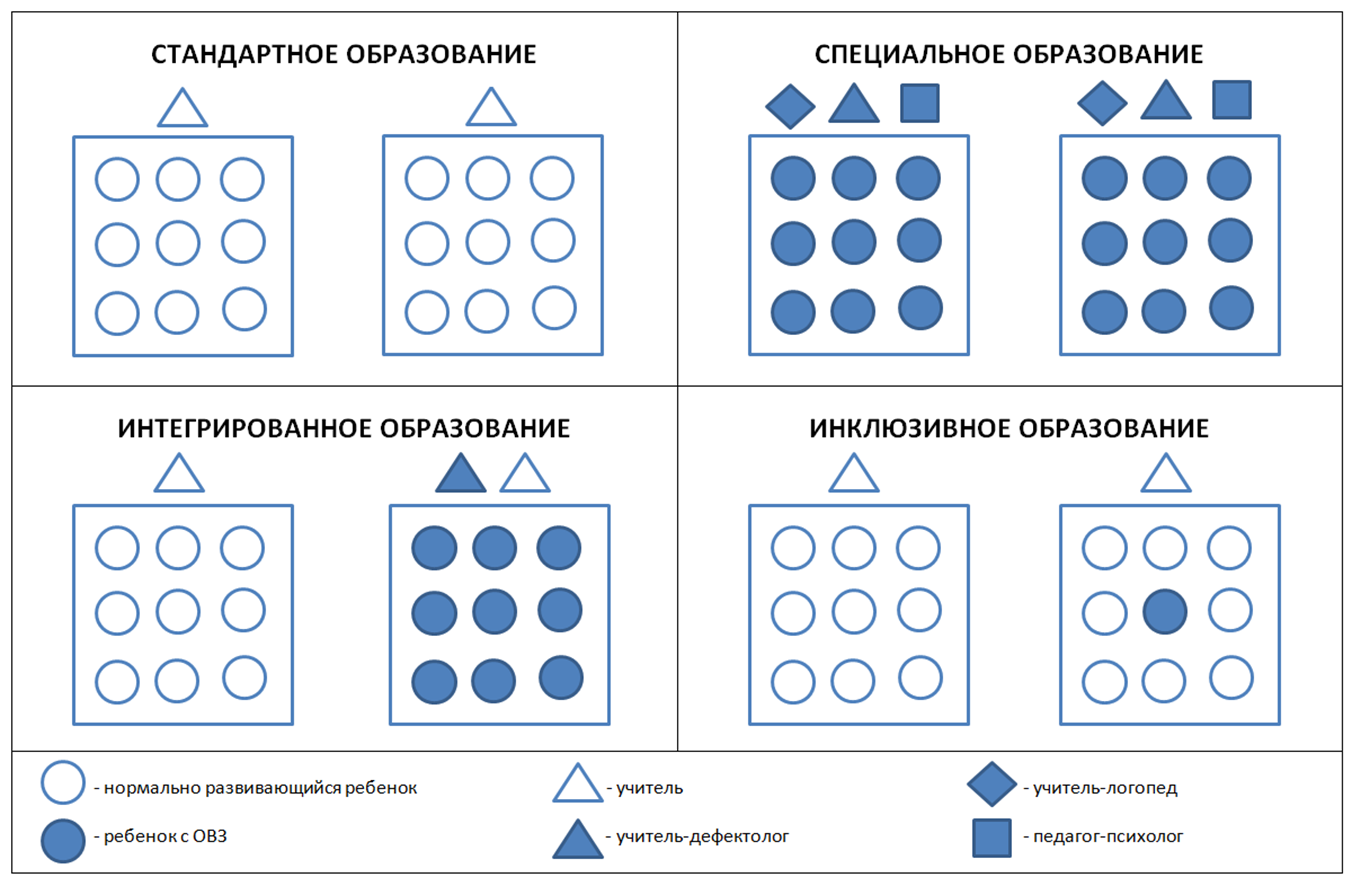 Сессия 1. Модели организации получения           образования обучающихся с ОВЗ
Проблемы инклюзивного образования
Участники образовательных отношений
Сессия 2. Ожидания и реальностьинклюзивного образования
Проблемы инклюзивного образования
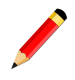 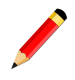 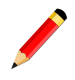 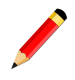 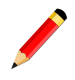 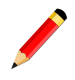 Трудности ОУ при реализации модели инклюзивного образования
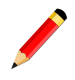 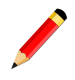 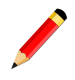 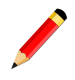 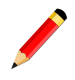 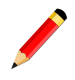 Сессия 3. Разработка дорожной карты по развитию  инклюзивного образования в ОУ
ovz@shkola657.ru